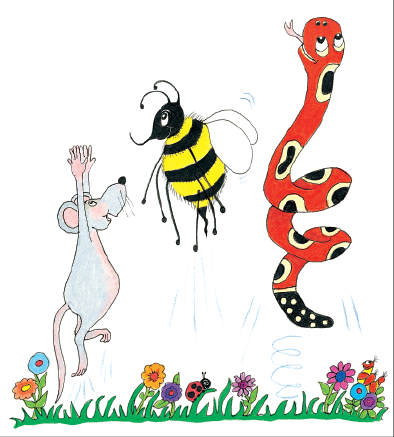 Grammar 1-2
Spelling Test 1
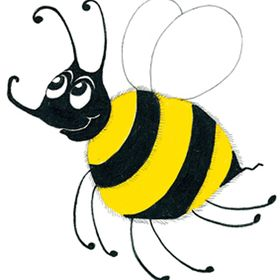 am
am
 get
am
 get
 clap
am
 get
 clap
 shop
am
 get
 clap
 shop
 fish
am
 get
 clap
 shop
 fish
6. shut
am
 get
 clap
 shop
 fish
6. shut
7. wish
am
 get
 clap
 shop
 fish
6. shut
7. wish
8. I
am
 get
 clap
 shop
 fish
6. shut
7. wish
8. I
9. the
am
 get
 clap
 shop
 fish
6. shut
7. wish
8. I
9. the
10. shampoo
Sentences
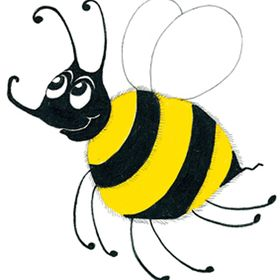 we went to the park
we went to the park

We went to the park.
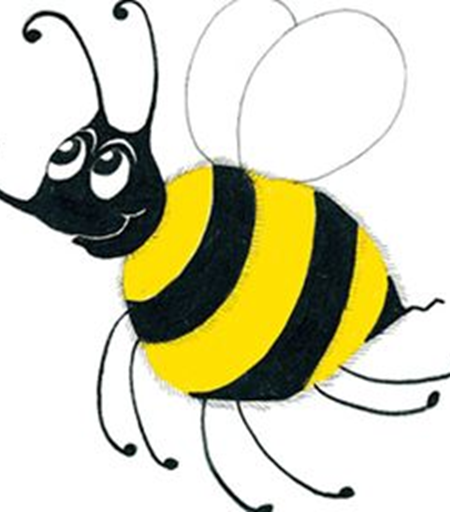 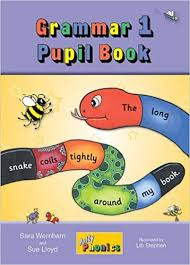 Activity Page:
Sentences
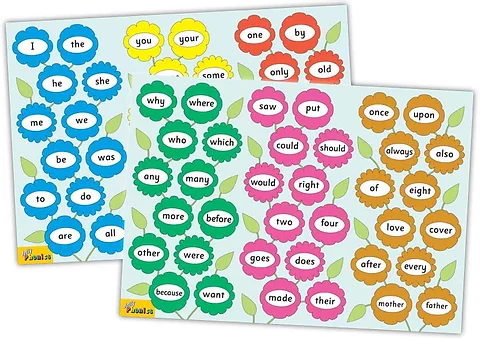 Tricky Words
1st set
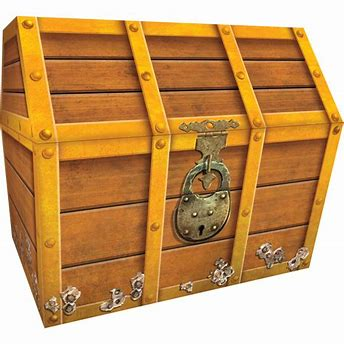 chest
/ch/
such
much
rich
chips
if
 hot
 blot
 chips
 lunch
 chest
much
  he
 she
chicken
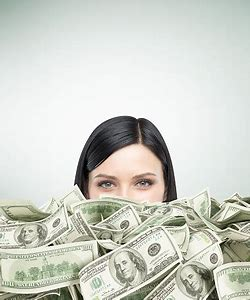 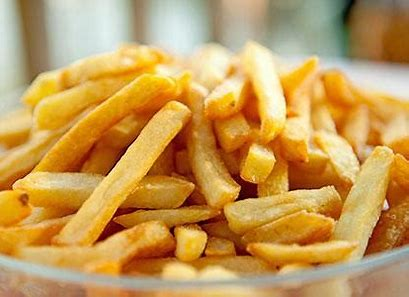 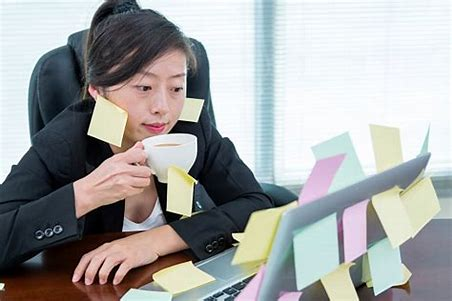 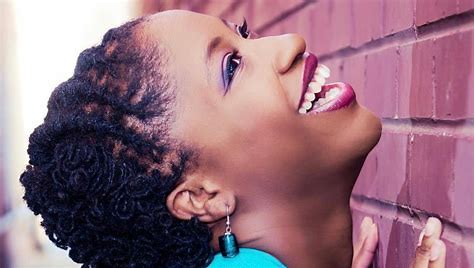 lunch
chicken
chop
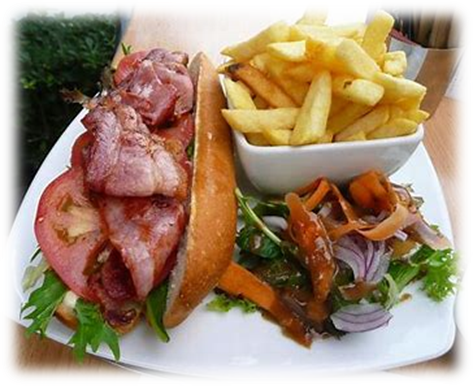 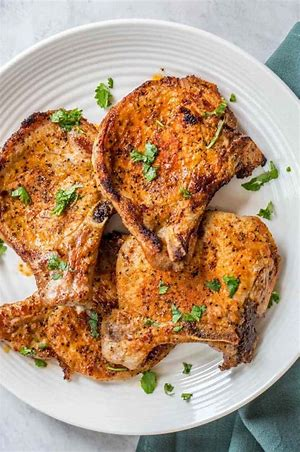 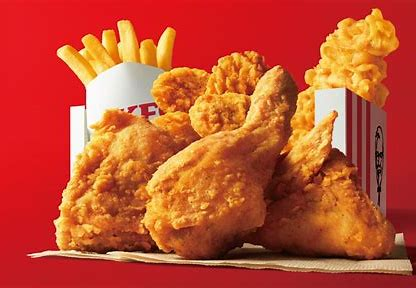 chin
bench
chest
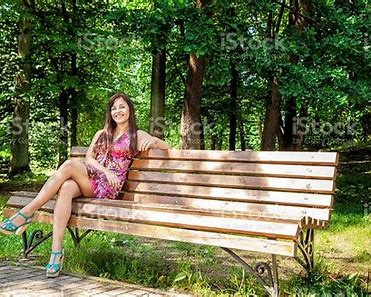 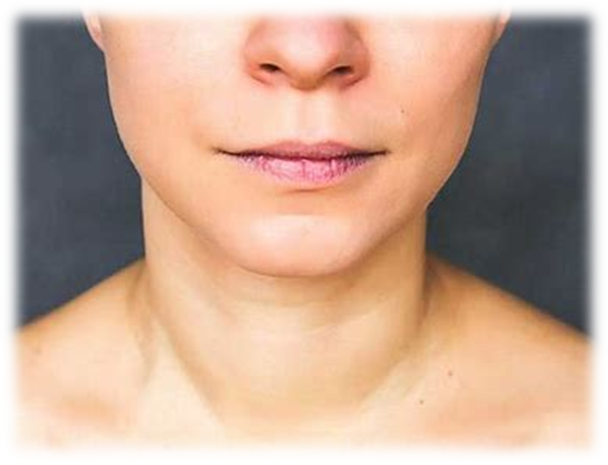 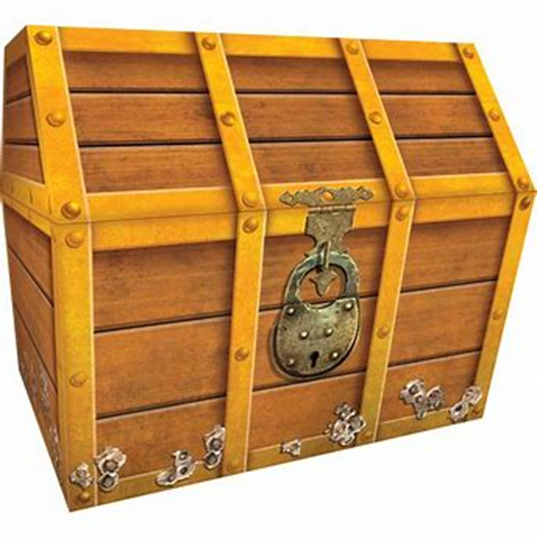 Activity page
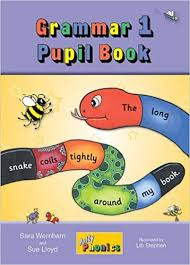 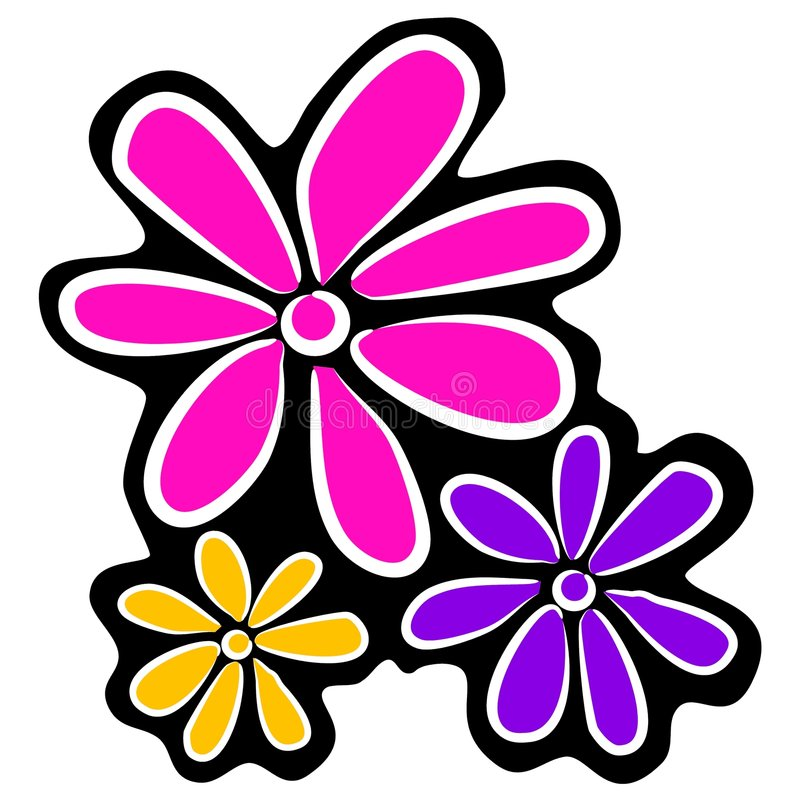 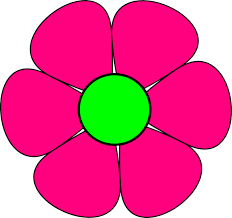 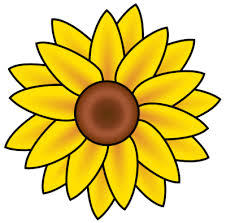 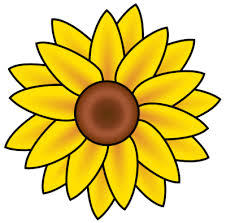 Dictation
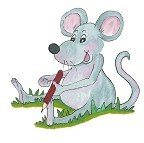 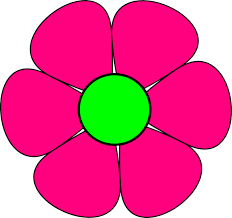 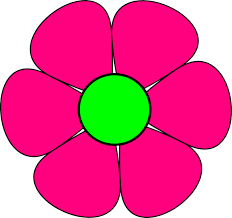 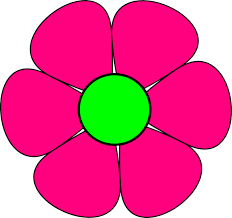 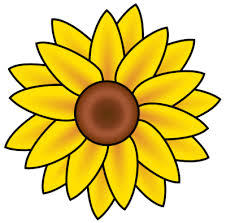 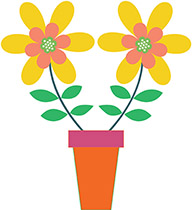 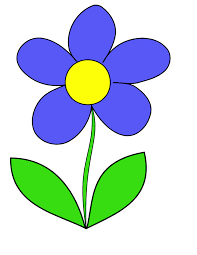 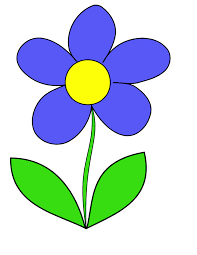 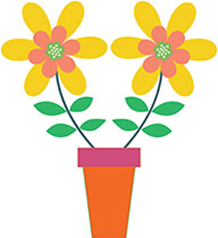 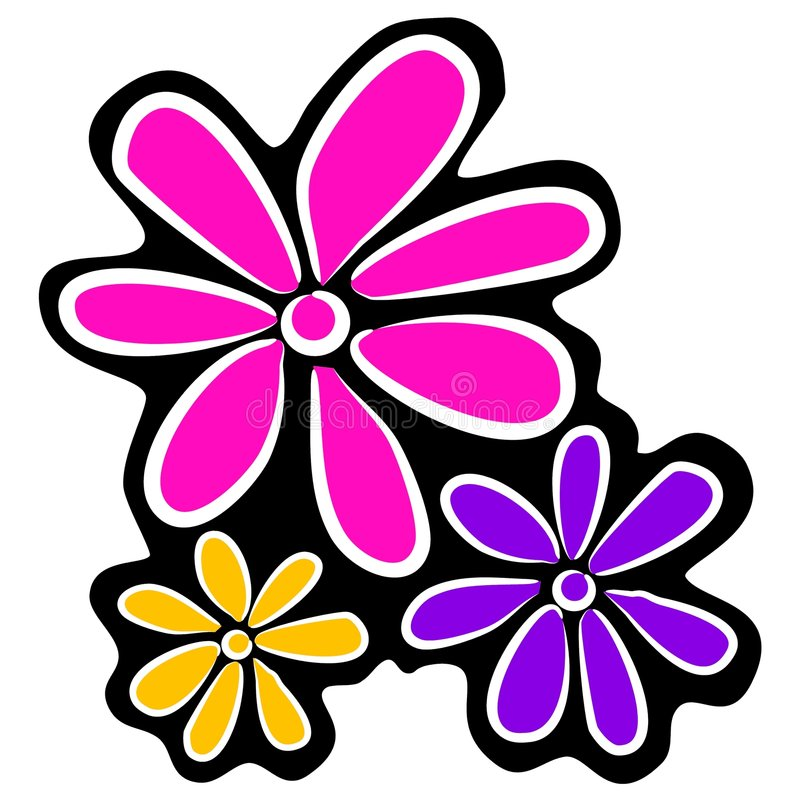 chin
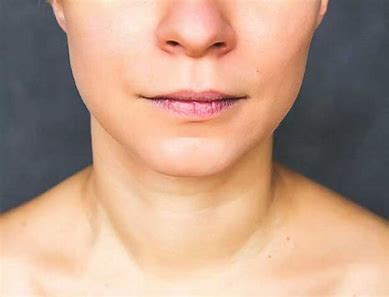 chin		2. much
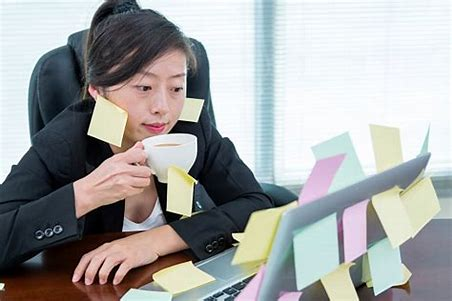 chin		2. much  		3. chop
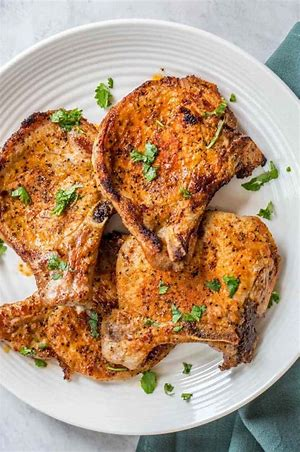 chin		2. much  		3. chop 
4. bench
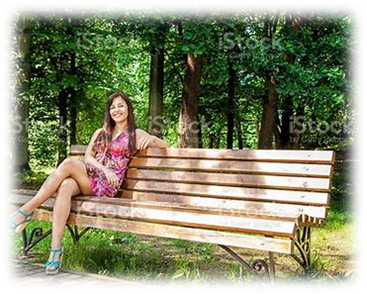 chin		2. much  		3. chop 
4. bench		5. such
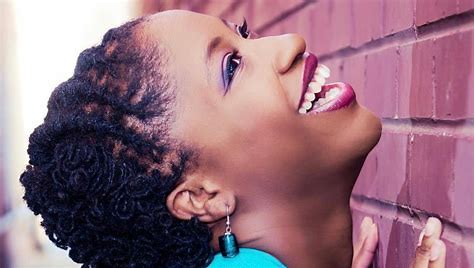 chin		2. much  		3. chop 
4. bench		5. such	 		6. lunch
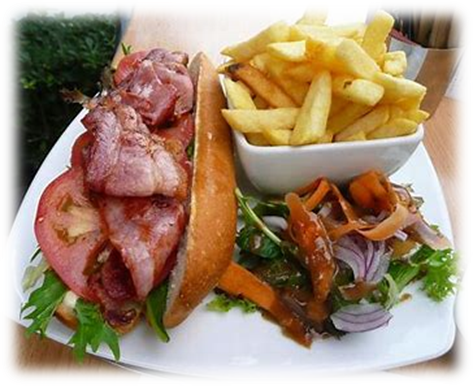 chin		2. much  		3. chop 
4. bench		5. such	 		6. lunch 

7. I am rich.
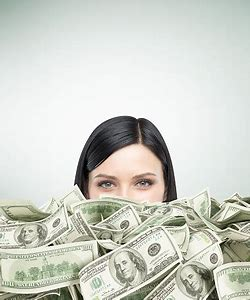 chin		2. much  		3. chop 
4. bench		5. such	 	6. lunch 

7. I am rich.

8. She sat on the bench.
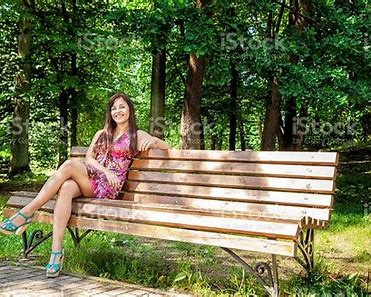 chin		2. much  		3. chop 
4. bench		5. such	 	6. lunch 

7. I am rich.

8. She sat on the bench.

9. He had chips for lunch.
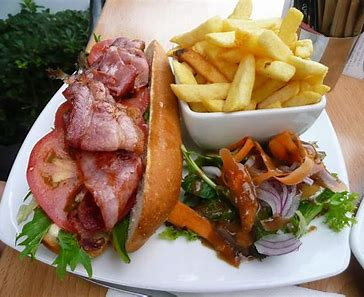 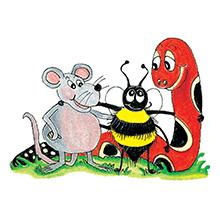 Thank you!See you next time.